ÖĞRETMEN YETİŞTİRME SERÜVENİMİZ
“Bir okul, içindeki öğretmenler kadar iyidir”
TÜRKİYE’DE ÖĞRETMENLİK TARİHİ
Selçuklular

Öğretmenlik dinİ ağırlıklı (hoca, imam),
Sıbyan mekteplerinde "muallim", medreselerde "müderris".
Osmanlı
Fatih Dönemi:

Eyüp ve Ayasofya medreselerinde: 
Öğretmenlik programı (Adab-ı Mubahase ve Usul-i Tedris /Tartışma Kuralları ve Öğretim Yöntemi)
Öğretmen yetiştirmenin başlangıcı: 
Darülmuallimin 16 Mart 1848:

1868 Darülmuallimin-i Sıbyan

1870 Darülmuallimat (Kız Öğretmen Okulu)

1870’ler Taşra Darülmualliminleri 

1914 Ana Muallime Mektebi
1869 (Maarif-i Umumiye Nizamnamesi)
Atamada öğretmen okulu mezunlarına öncelik hakkı


1892: 
      Atamalarda; öğretmen okulundan mezun olma ya da 
       bir sınavı geçme ve "iyi ahlaklı olma" koşulları getirilmiştir.
Cumhuriyet Dönemi
1924 Orta Tedrisat Muallimleri Kanunu: 
Öğretmenliğe yasal bir tanım: “Muallimlik, …bir meslektir.”

1973 (1739 s. METK): “Öğretmenlik,…özel bir ihtisas mesleğidir. 
(genel kültür, özel alan eğitimi ve pedagojik formasyon)
1982: “öğretmen yetiştirme, üniversitelere devredilmiş. 

1992: Sadece eğitim fakültesi mezunları öğretmen olabilir.
TÜRKİYE’DE ÖĞRETMEN YETİŞTİRME 


OKUL ÖNCESİ
1914:  Ana Muallim Mektebi
Kız Enstitüleri ve Kız Teknik Öğretmen Okullarında; Çocuk Gelişim Bölümleri (Usta Öğretici)

.
İLKÖĞRETİM
İlköğretmen okulları (1924), 
Köy Enstitüleri (1939)
Eğitim Enstitüleri (1974). 
Eğitim Y. O. (1982)
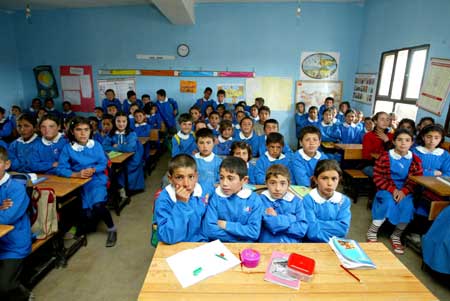 İlköğretmen Okulları: 
ilkokul üzerine 5,6,7 yıl; 
1970’lerde ortaokul üzerine 4 yıl,
1973 (METK): “Öğretmen adaylarının yükseköğretim görmeleri esastır” düzenlemesi ile öğretmen lisesi olmuş.
Köye Öğretmen Yetiştirme: 
1930’larda eğitmen kursları

Köy Muallim Mektepleri: J. Dewey’in önersi ile (Tarım ve uygulamalı dersler)

Köy Enstitüleri: 1939
Köy öğretmeni: Yoğun İş eğitimi. 

Eğitim Enstitüleri: 
1974: iki yıllık eğitim
Girişte öğretmen lisesi mezunlarına avantajlar
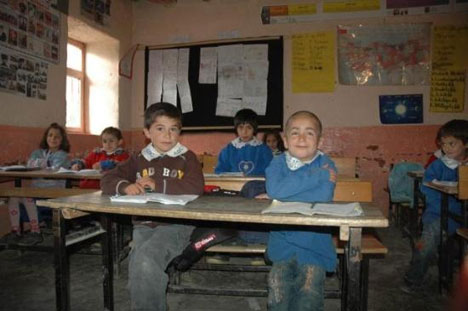 LİSE ÖĞRETMENLERİNİ YETİŞTİRME
Yükseköğretmen Okulları
Fen-Edebiyat Fakülteleri
Öğretmen Yetiştirmede Yükseköğretim

	1982: öğretmen yetiştirme üniversitelere devredilmiştir.
1982: Enstitüler EYO olmuş, 
  1990: 4 yıl (Eğitim Fakülteleri /Sın. Öğr.),
	Fen-Edebiyat mezunlarına formasyon

1997 (Yeniden yapılanma): İlköğretim öğretmenleri ve Ortaöğretim branş öğretmenleri (3,5+1,5)
	
2006 : Program güncellemeleri
Günümüzde Öğretmen Yetiştirme

1. Eğitim Fakülteleri
a) İlköğretim
b) Ortaöğretim Fen ve Matematik Alanları
c) Ortaöğretim Sosyal Alanlar


2. Pedagojik Formasyon
Öğretmenlerin Yetişme Aşamaları
1- Aday Seçimi: YGS - LYS (akademik başarı)2- Hizmet Öncesi Eğitim
Öğretmenlik Mesleği Genel Yeterlikleri(TEDP: MEB-YÖK-AB. 2000-2006)
6 ana yeterlik alanı, bu yeterliklere ilişkin 31 alt yeterlik ve 233 performans göstergesi. 

Kişisel ve Meslekî Değerler - Meslekî Gelişim, 
Öğrenciyi Tanıma, 
Öğrenme ve Öğretme Süreci, 
Öğrenmeyi, Gelişimi İzleme ve Değerlendirme, 
Okul-Aile ve Toplum İlişkileri, 
Program ve İçerik Bilgisi,
3- Atama: 
Atamalarda zaman zaman farklı yöntemler izlenmiştir. 
1983: Mecburi Yeterlik ve Yarışma Sınavı . 
1992: Uygulamaya son verilmiş, 
2000: Kamu Personeli Seçme Sınavı’nı (KPSS).
4- Hizmetiçi eğitim
Tartışılan Uygulamalar
Eğitmen Kursları 1936 
     Askerliğini yapmış okuma yazma bilen gençler kısa süreli kurslara tabi tutularak köylerde “öğretmen” olarak görevlendirilmiştir 



Yedek Subay Öğretmenler: 1960 
lise mezunları öğretmenlik kursuna alınmış ve askerliklerini köylerde öğretmen olarak yapmışlardır
1963 yılında yasa ile bu mesleği sürdürmek isteyenler, daimi ğretmenlik kadrolarına alınmıştır
Mektupla Öğretmen Yetiştirme: 1974–1975 

Amaç; üniversiteye girişte yığılmaları önlemek ve istihdam
Mektupla Yüksek Öğretim Merkezi” kurulmuştur.  
45.000 civarında öğrenci öğretmenlik programına alınmıştır. Daha çok yaz aylarında kısa süreli (5 hatalık)derslerle 3 yılda öğretmen yetiştirilmiştir.
Hızlandırılmış Programla Öğretmen Yetiştirme: 1977-1979
 
Üniversitelerdeki ideolojik çatışmalar nedeniyle öğrenimlerine devam edemeyen öğrenciler, 3 aylık kurslarla yetiştirilmiş

Uygulama yapılmamış

30 bin kişi atanmış.  12 Eylül 1980’den sonra 5 bini atılmış
Sorunlar
Yapılanma: öğretmen yetiştiren fakülteler

Formasyon

Atanmayı bekleyen adaylar

Seçme ve atama sistemi